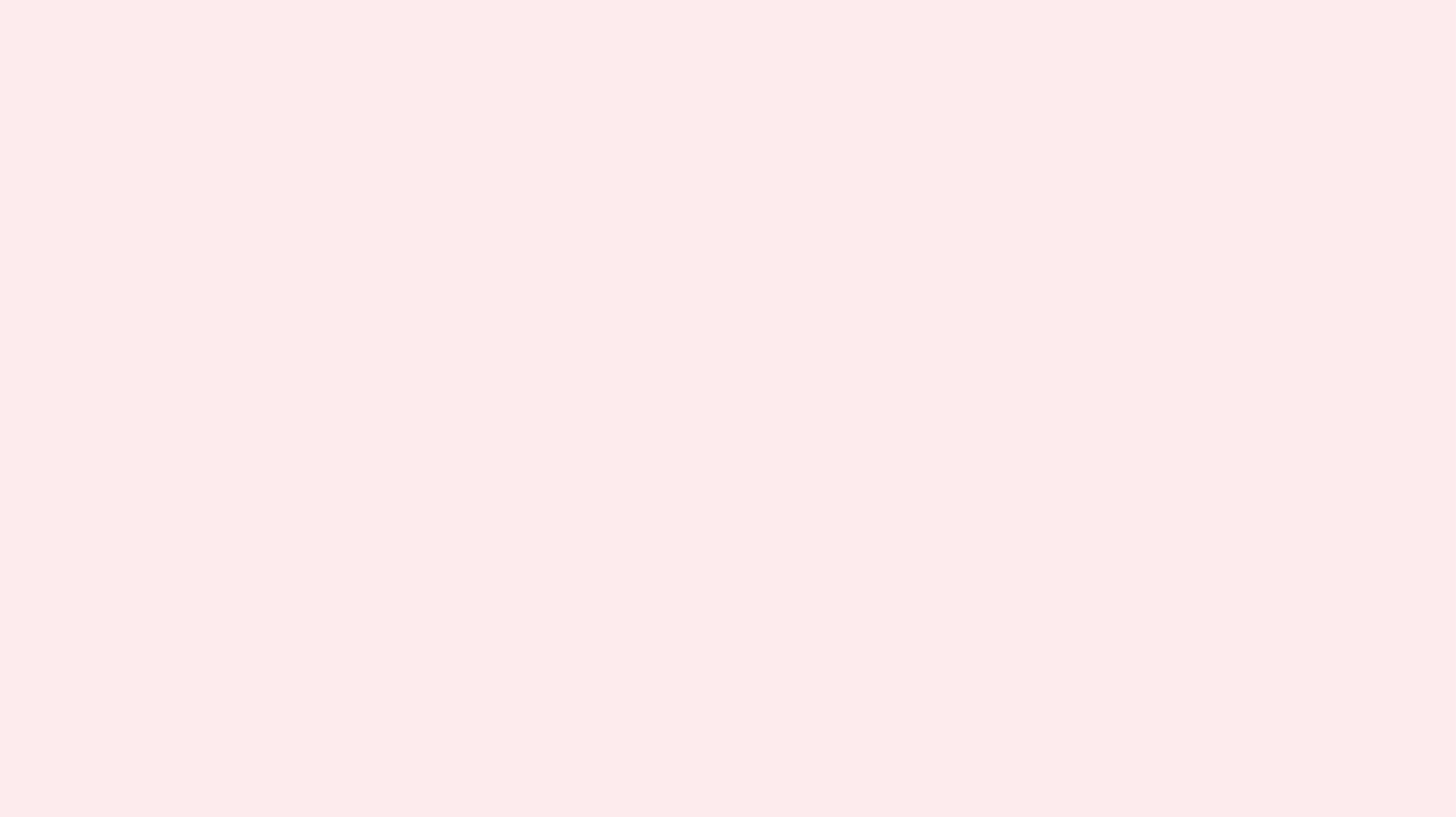 护士护理PPT模板
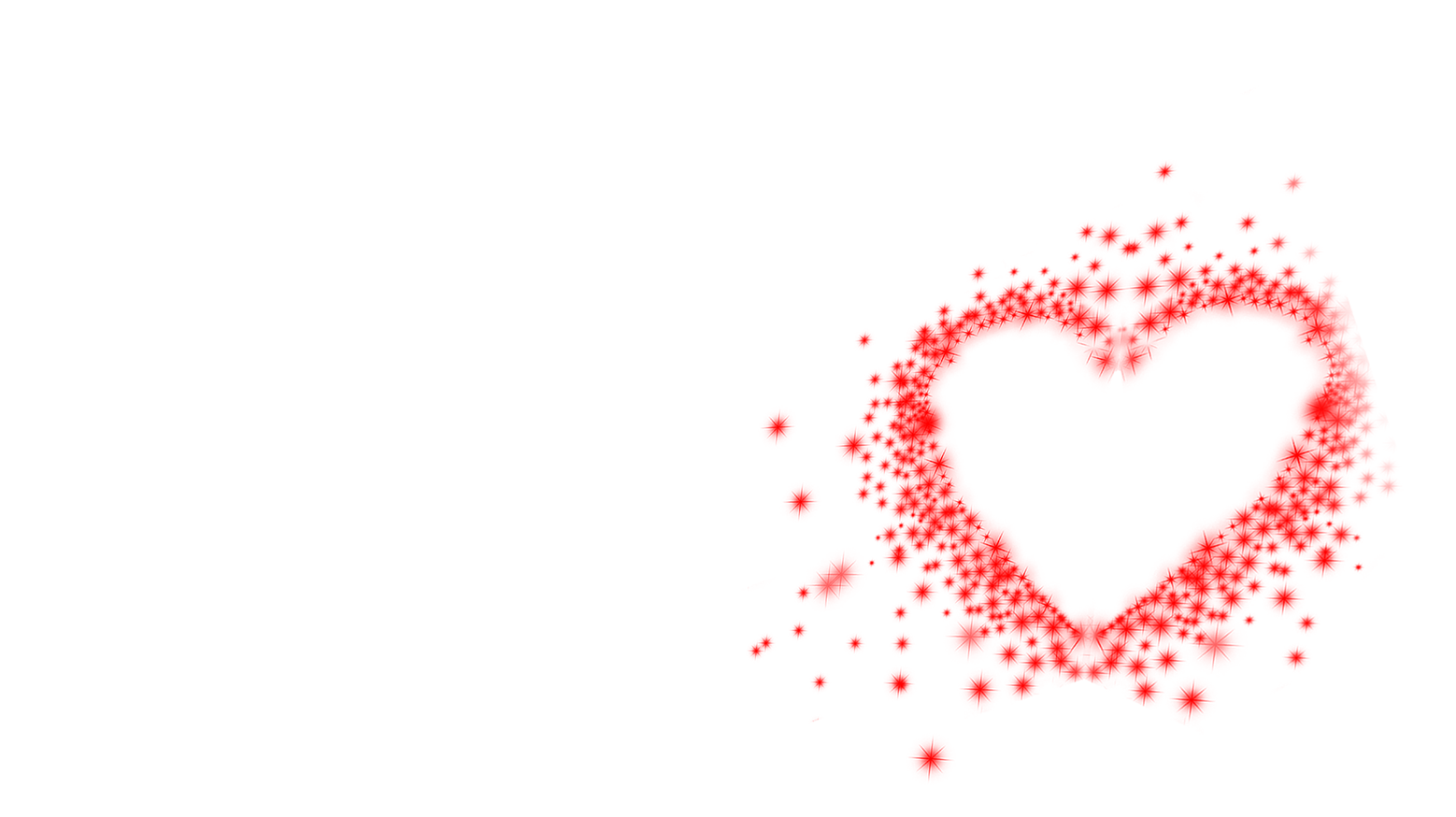 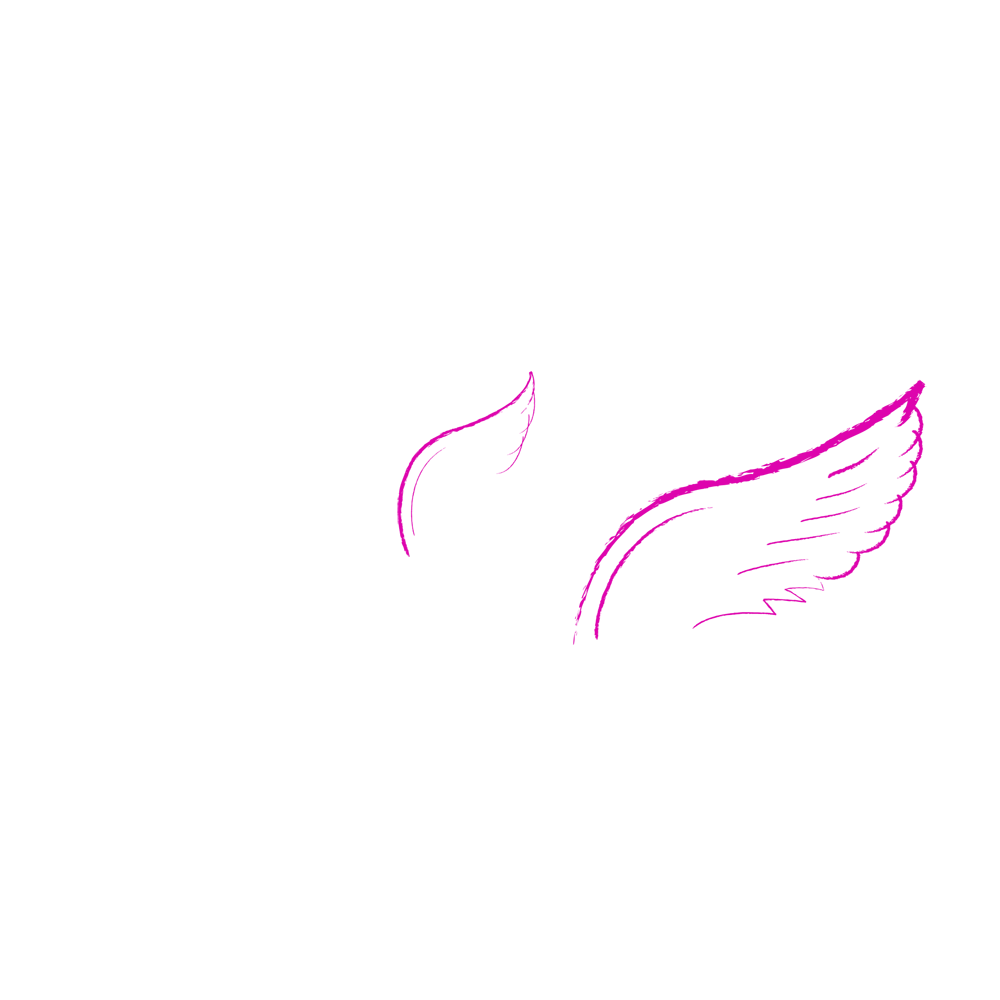 医院
护士
护理
护工
通用模板
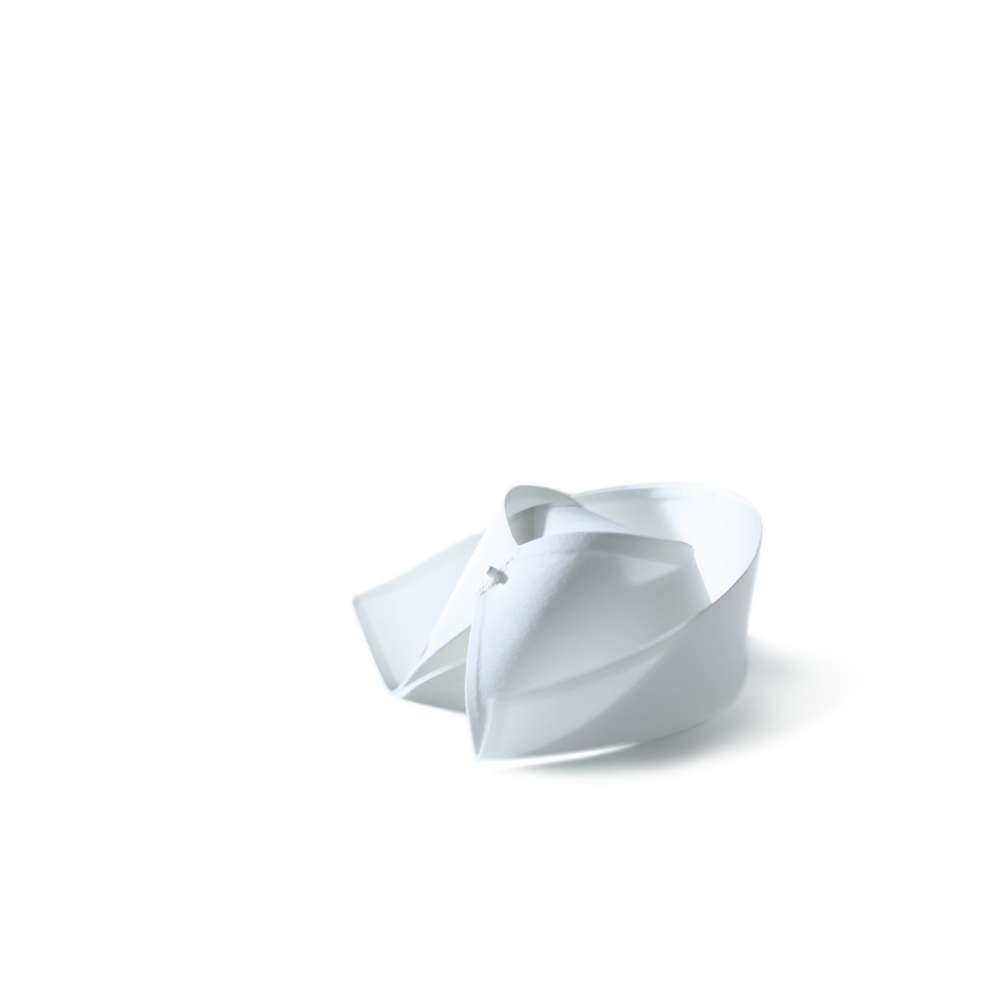 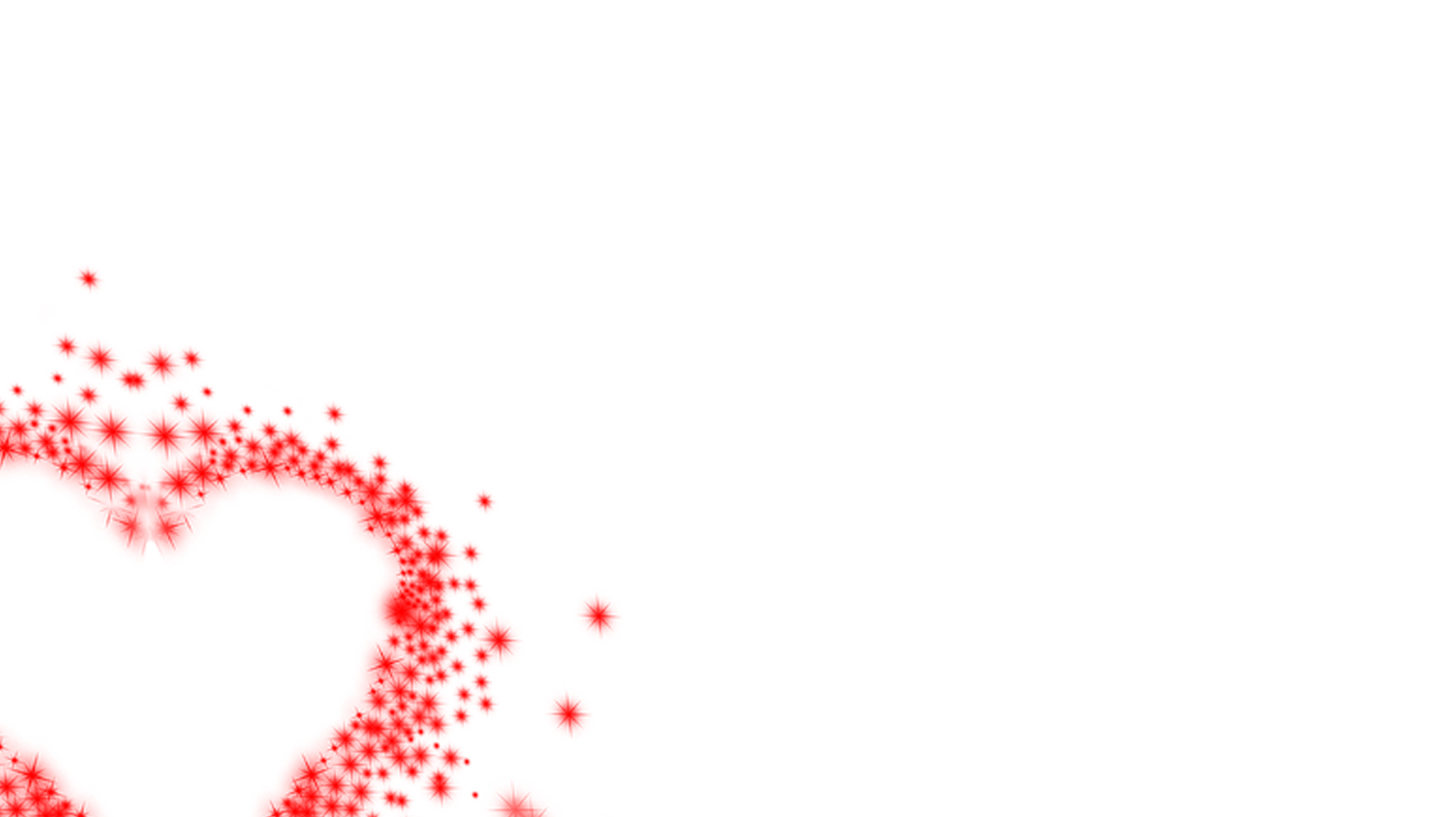 [Speaker Notes: 更多模板请关注：亮亮图文旗舰店https://liangliangtuwen.tmall.com]
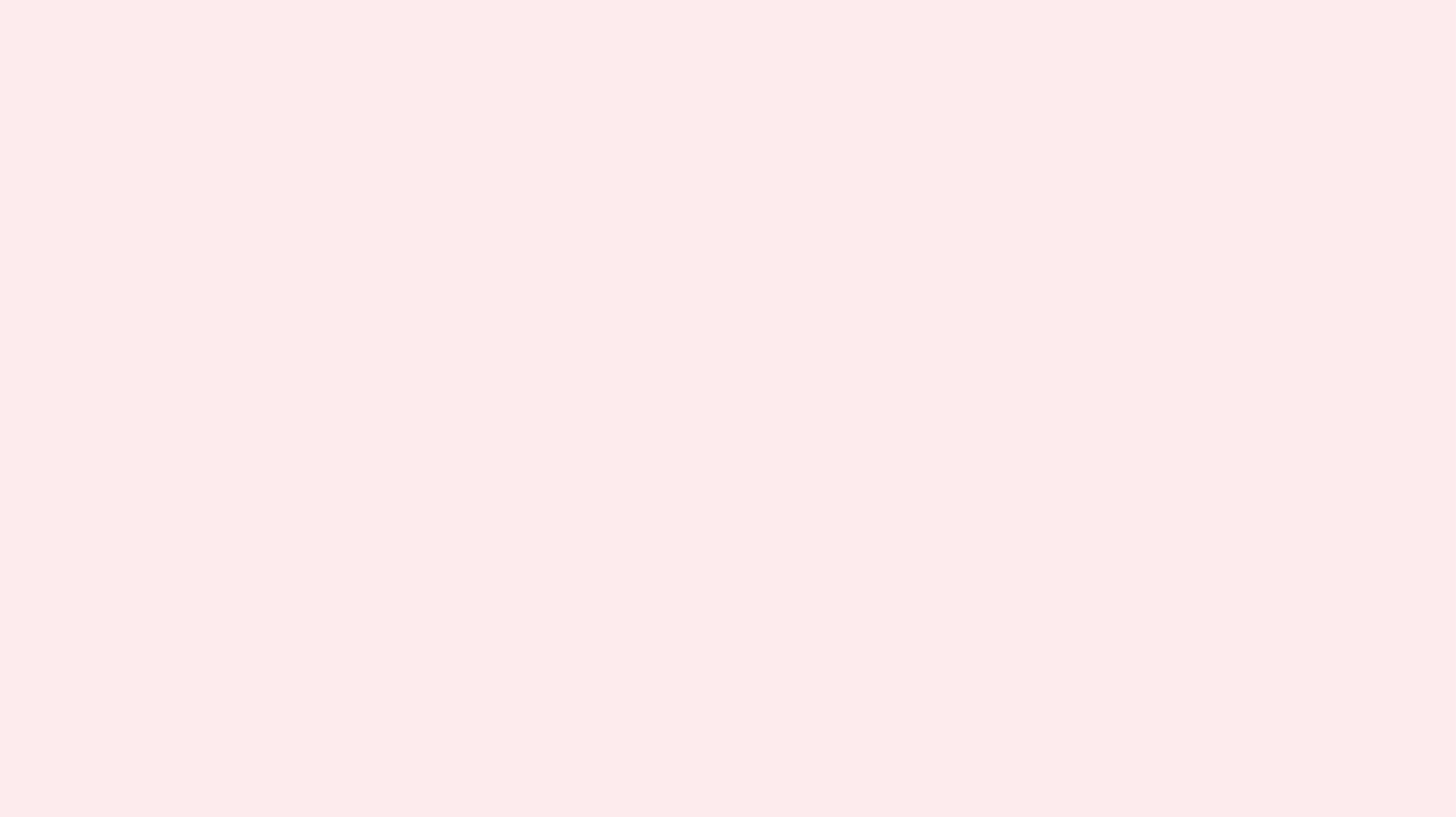 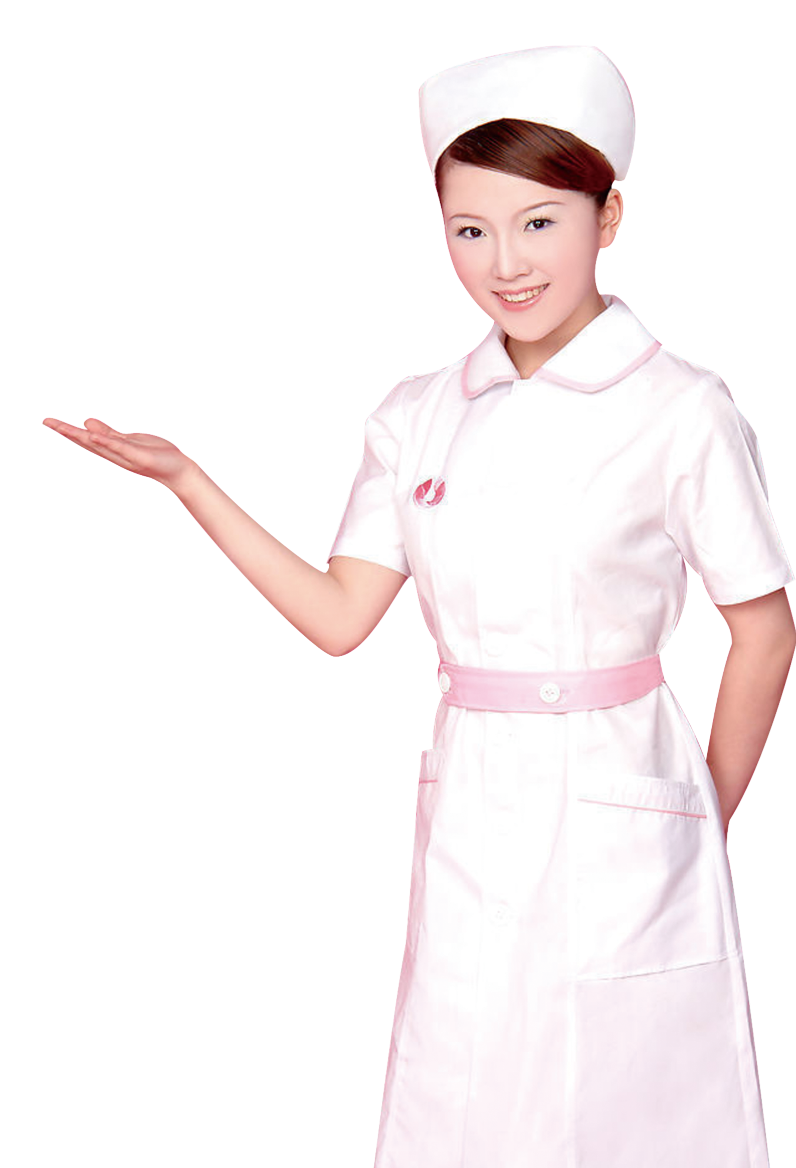 点击添相目录文字内容
单击此处添加文字单击此处添加文字
点击添相目录文字内容
单击此处添加文字单击此处添加文字
点击添相目录文字内容
单击此处添加文字单击此处添加文字
点击添相目录文字内容
单击此处添加文字单击此处添加文字
在此处输入标题内容
单击此处添加标题
单击此处添加标题
单击此处添加标题
单击此处添加段落文本单击此处添加段落文本单击此处添加段落文本单击此处添加段落文本
单击此处添加段落文本单击此处添加段落文本单击此处添加段落文本单击此处添加段落文本
单击此处添加标题
在此处输入标题内容
单击此处添加标题
单击此处添加标题
单击此处添加标题
[Speaker Notes: 更多模板请关注：亮亮图文旗舰店https://liangliangtuwen.tmall.com]
在此处输入标题内容
单击此处添加段落文本单击此处添加段落文本单击此处添加段落文本单击此处添加段落文本
单击此处添加段落文本单击此处添加段落文本单击此处添加段落文本单击此处添加段落文本
文本
单击此处添加段落文本单击此处添加段落文本单击此处添加段落文本单击此处添加段落文本
单击此处添加段落文本单击此处添加段落文本单击此处添加段落文本单击此处添加段落文本
此处添加内容
此处添加内容
此处添加内容
此处添加内容
在此处输入标题内容
单击添加段落文字
单击添加段落文字
单击添加段落文字
单击添加段落文字
单击添加段落文字
单击添加段落文字
单击添加段落文字
单击添加段落文字
单击此处添加标题
单击此处添加标题
单击此处添加标题
单击此处添加标题
在此处输入标题内容
文本内容
文本内容
文本内容
文本
文本内容
文本内容
文本内容
文本内容
在此处输入标题内容
单击此处添加文本
单击此处添加文本
单击此处添加文本
单击此处添加文本
单击此处添加文本
单击此处添加文本
单击此处添加文本
单击此处添加文本
单击此处添加文本
单击此处添加文本
单击此处添加文本
单击此处添加文本
在此处输入标题内容
点击此处添加文本说明文字
点击此处添加文本说明文字
1
2
4
3
点击此处添加文本说明文字
点击此处添加文本说明文字
在此处输入标题内容
此处输入文本
此处输入文本
此处输入文本
在此处输入标题内容
单击此处添加文字
单击此处添加文字
单击此处添加文字
单击此处添加文字
单击此处添加文字
单击此处添加文字
单击此处添加文字
单击此处添加文字
单击此处添加文字
此处添加标题
点击此处添加段落文本
点击此处添加段落文本
此处添加标题
点击此处添加段落文本
点击此处添加段落文本
在此处输入标题内容
此处添加标题
点击此处添加段落文本
点击此处添加段落文本
此处添加标题
点击此处添加段落文本
点击此处添加段落文本
单击此处添加标题
2014
2015
2016
20xx
在此处输入标题内容
单击此处添加文本
单击此处添加文本
1
2
3
单击此处添加文本
单击此处添加文本
单击此处添加文本
单击此处添加文本
8
4
单击此处添加文本
单击此处添加文本
单击此处添加文本
单击此处添加文本
7
6
5
单击此处添加文本
单击此处添加文本
单击此处添加文本
单击此处添加文本
单击此处添加文本
单击此处添加文本
在此处输入标题内容
文本内容
文本内容
文本内容
文本内容
文本内容
文本内容
文本内容
文本内容
文本内容
文本内容
文本内容
文本内容
在此处输入标题内容
单击此处添加标题文字
单击此处添加文字内容   单击此处添加文字内容
单击此处添加文字内容   单击此处添加文字内容
单击此处添加文字内容
单击此处添加标题文字
单击此处添加文字内容   单击此处添加文字内容
单击此处添加文字内容   单击此处添加文字内容
单击此处添加文字内容
在此处输入标题内容
单击此处添加标题
单击此处添加标题
单击此处添加标题
20% 单击添加文本
单击添加文本 23%
在此处输入标题内容
6% 单击添加文本
单击添加文本 14%
11% 单击添加文本
单击添加文本 14%
12% 单击添加文本
单击此处添加标题
单击此处添加标题
单击此处添加标题
2
3
1
在此处输入标题内容
单击此处添加标题
单击添加文本 … …
单击添加文本 … …
单击添加文本 … …
在此处输入标题内容
单击此处添加标题
单击此处添加段落文本单击此处添加段落文本单击此处添加段落文本单击此处添加段落文本
单击此处添加标题
单击此处添加段落文本单击此处添加段落文本单击此处添加段落文本单击此处添加段落文本
在此处输入标题内容
单击此处添加文字
单击此处添加文字内容  
单击此处添加文字内容
添加文字
单击此处添加文字
单击此处添加文字内容  
单击此处添加文字内容
单击添加文字
单击此处添加文字
单击此处添加文字内容  
单击此处添加文字内容
单击添加文字
在此处输入标题内容
单击此处添加
段落文字内容
单击此处添加
段落文字内容
单击此处添加标题
单击此处添加标题
单击此处添加标题
单击此处添加
段落文字内容
单击此处添加
段落文字内容
在此处输入标题内容
单击此处添加文字内容  单击此处添加文字内容
单击此处添加文字内容  单击此处添加文字内容
单击此处添加标题
单击此处添加标题
此处添加文字内容
单击此处添加文字内容  单击此处添加文字内容
单击此处添加文字内容  单击此处添加文字内容
在此处输入标题内容
添加文本1
添加文本2
添加文本3
添加文本4
添加文本1
添加文本2
添加文本3
添加文本4
单击此处添加段落文字内容
单击此处添加段落文字内容
单击添加标题文字
单击添加标题文字
单击此处添加段落文字内容
单击此处添加段落文字内容
单击添加标题文字
单击添加标题文字
单击此处添加段落文字内容
单击此处添加段落文字内容
在此处输入标题内容
此处输入文本
此处输入文本
此处输入文本
此处输入文本
此处输入文本
此处输入文本
此处输入文本
此处输入文本
在此处输入标题内容
单击此处添加标题
在此处输入标题内容
单击此处添加文本单击此处添加文本单击此处添加文本
单击此处添加文本单击此处添加文本单击此处添加文本
添加文本
单击此处添加文本单击此处添加文本单击此处添加文本
单击此处添加文本单击此处添加文本单击此处添加文本
单击此处添加文本
单击此处添加文本单击此处添加文本单击此处添加文本
单击此处添加文本单击此处添加文本单击此处添加文本
单击此处添加文本单击此处添加文本单击此处添加文本
单击此处添加文本单击此处添加文本单击此处添加文本
在此处输入标题内容
添加文字内容
添加文字内容
添加文字内容
添加文字内容
添加文字内容
添加文字内容
添加文字内容
添加文字内容
单击此处添加标题
单击此处添加标题
单击此处添加标题
单击此处添加标题
添加文字内容
添加文字内容
添加文字内容
添加文字内容
单击此处添加标题
单击此处添加标题
单击此处添加标题
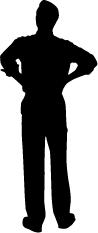 单击此处添加段落文字内容
单击此处添加段落文字内容
单击此处添加段落文字内容
单击此处添加段落文字内容
单击此处添加段落文字内容
在此处输入标题内容
单击此处添加段落文字内容
单击此处添加段落文字内容
单击此处添加段落文字内容
单击此处添加段落文字内容
单击此处添加段落文字内容
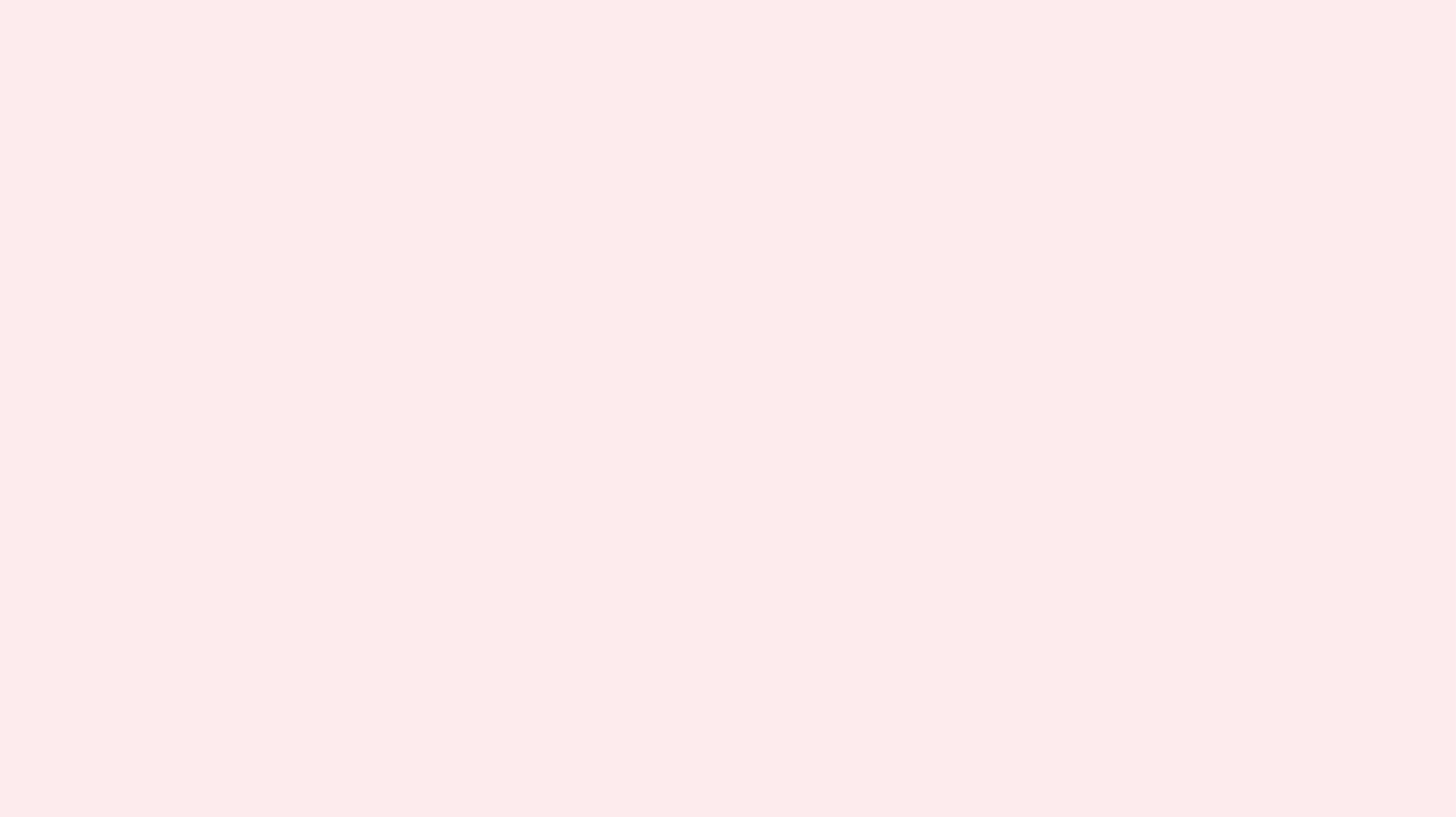 护士护理PPT模板
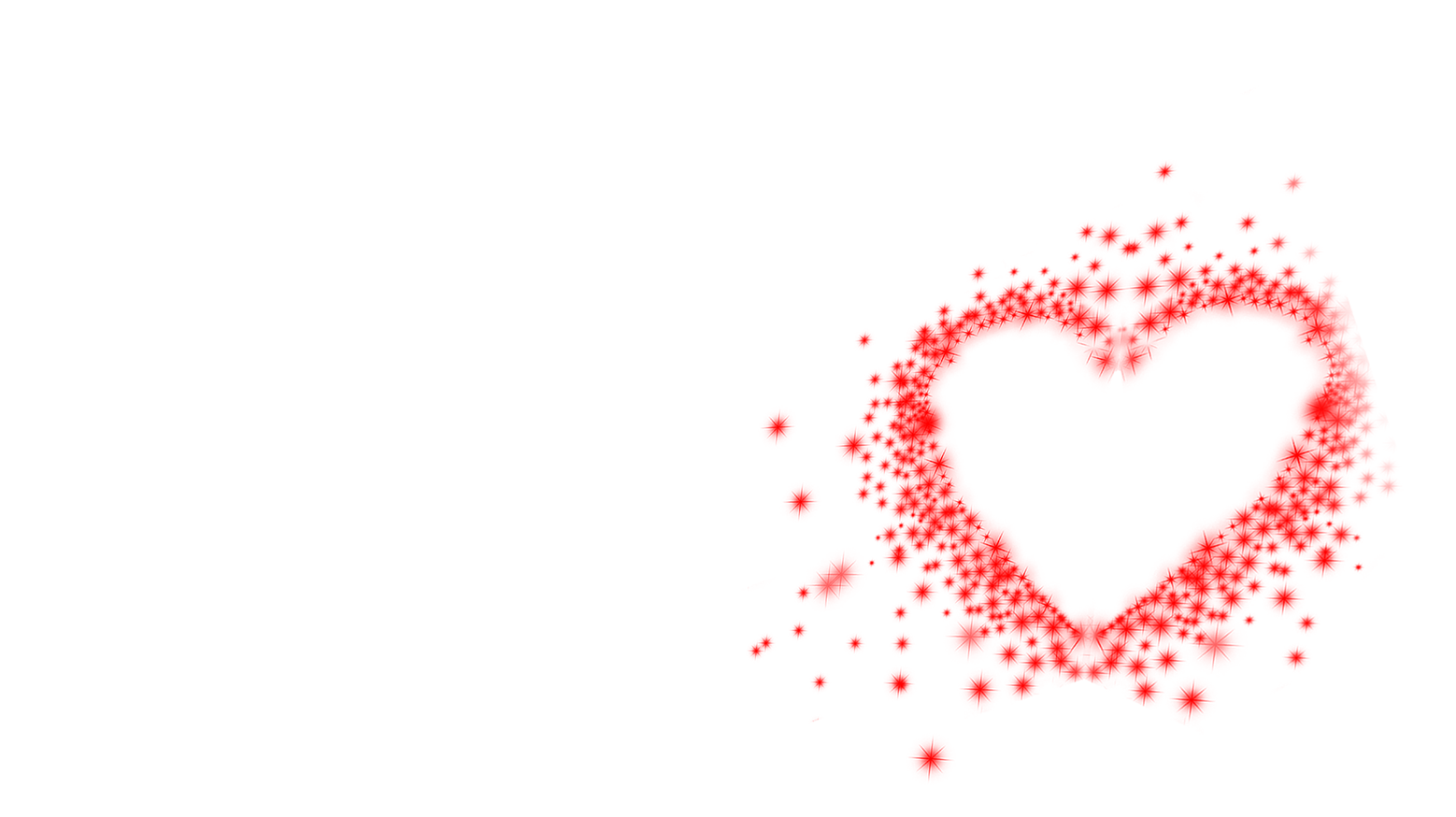 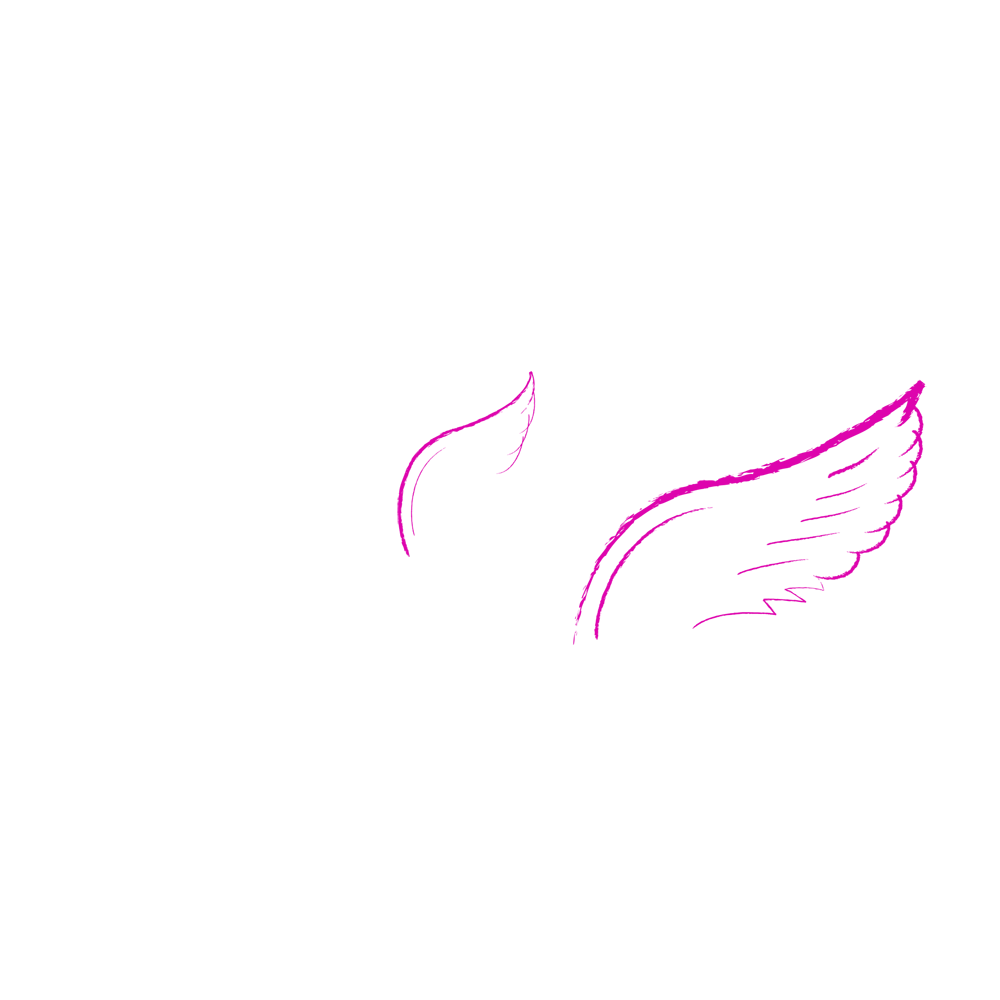 医院
护士
护理
护工
通用模板
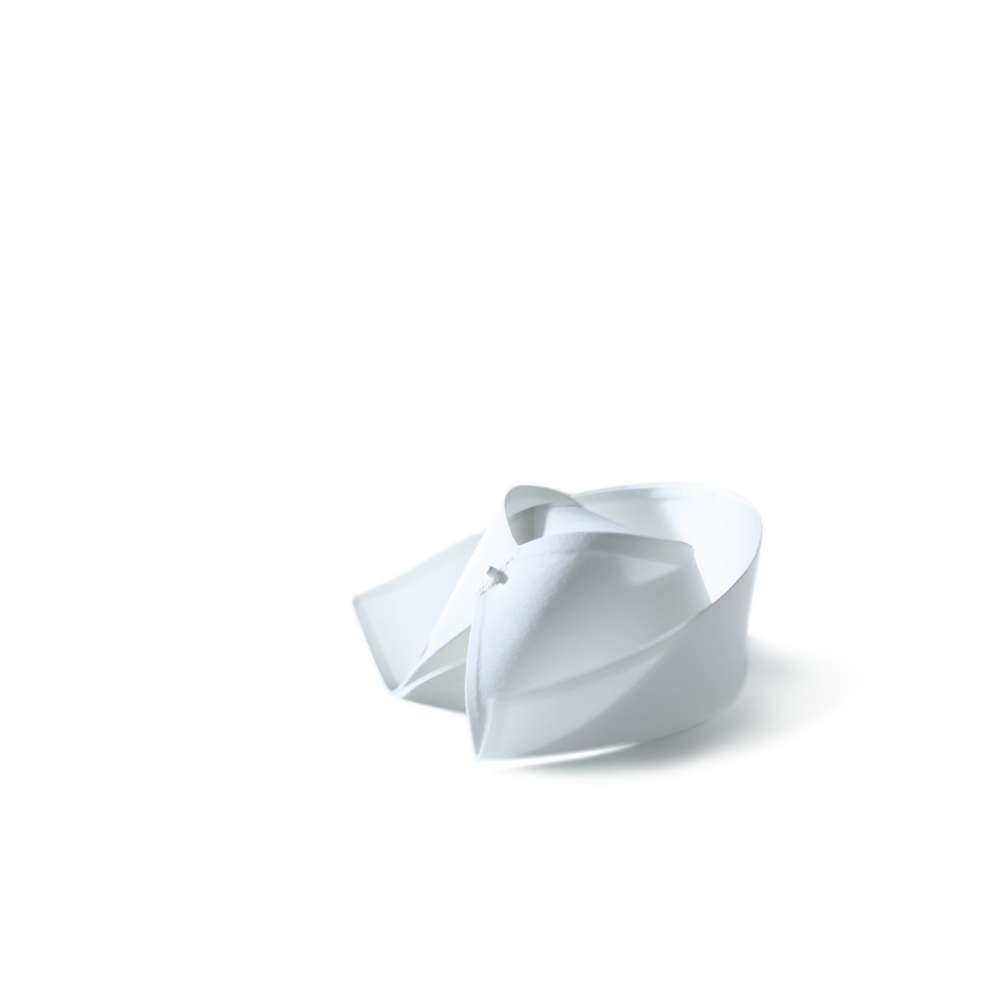 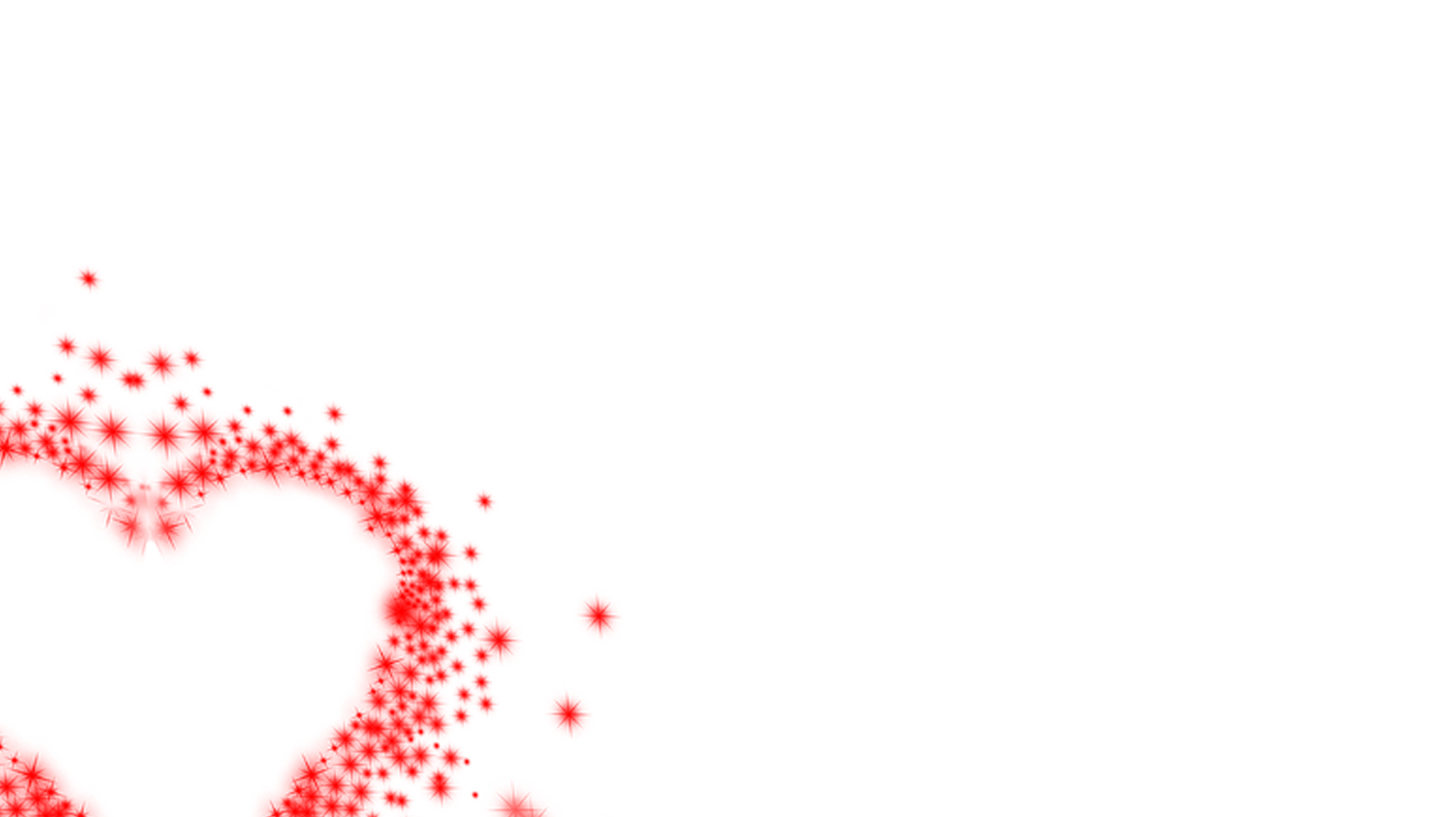